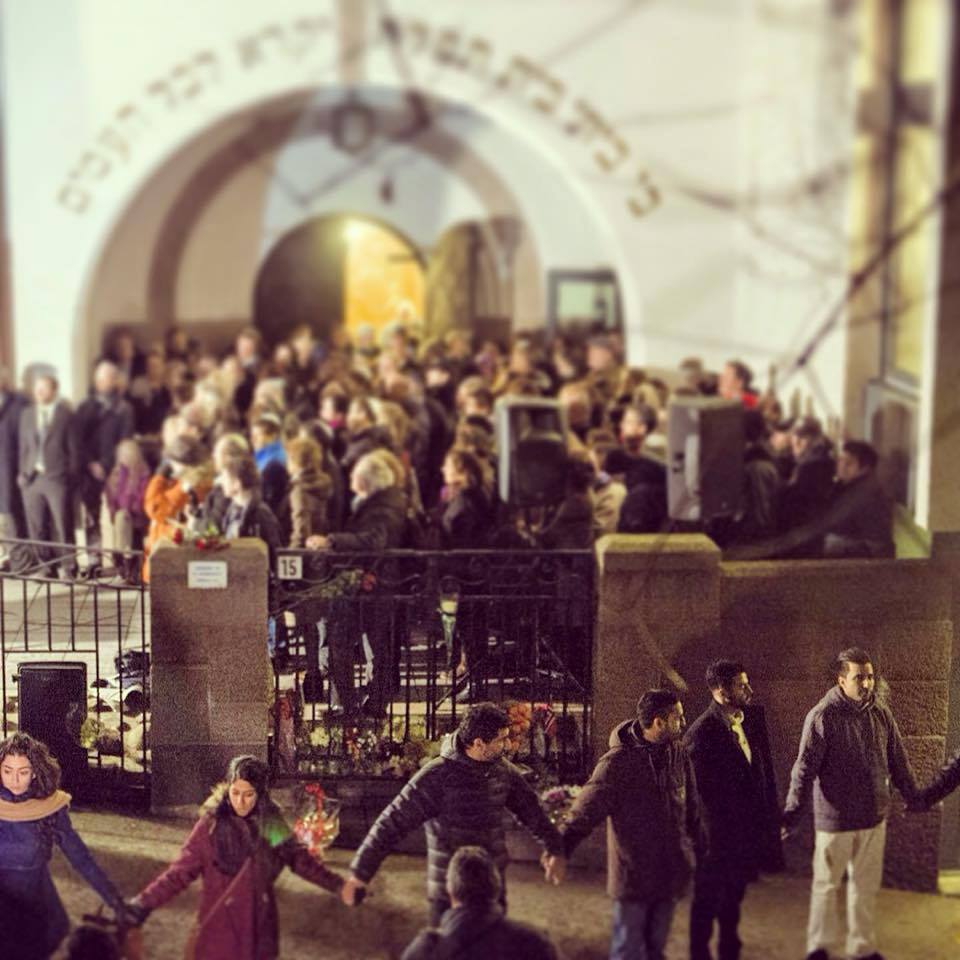 Dwelling 
in the Space
Between
Heaven and Earth
Your soul knows the geography of your destiny. Your soul alone has the map of your future, therefore you can trust this indirect, oblique side of yourself. 
If you do, it will take you where you need to go, but more important it will teach you a kindness of rhythm in your journey.

John O'Donohue, Anam Cara: A Book of Celtic Wisdom
Enoughness
And
Abundance
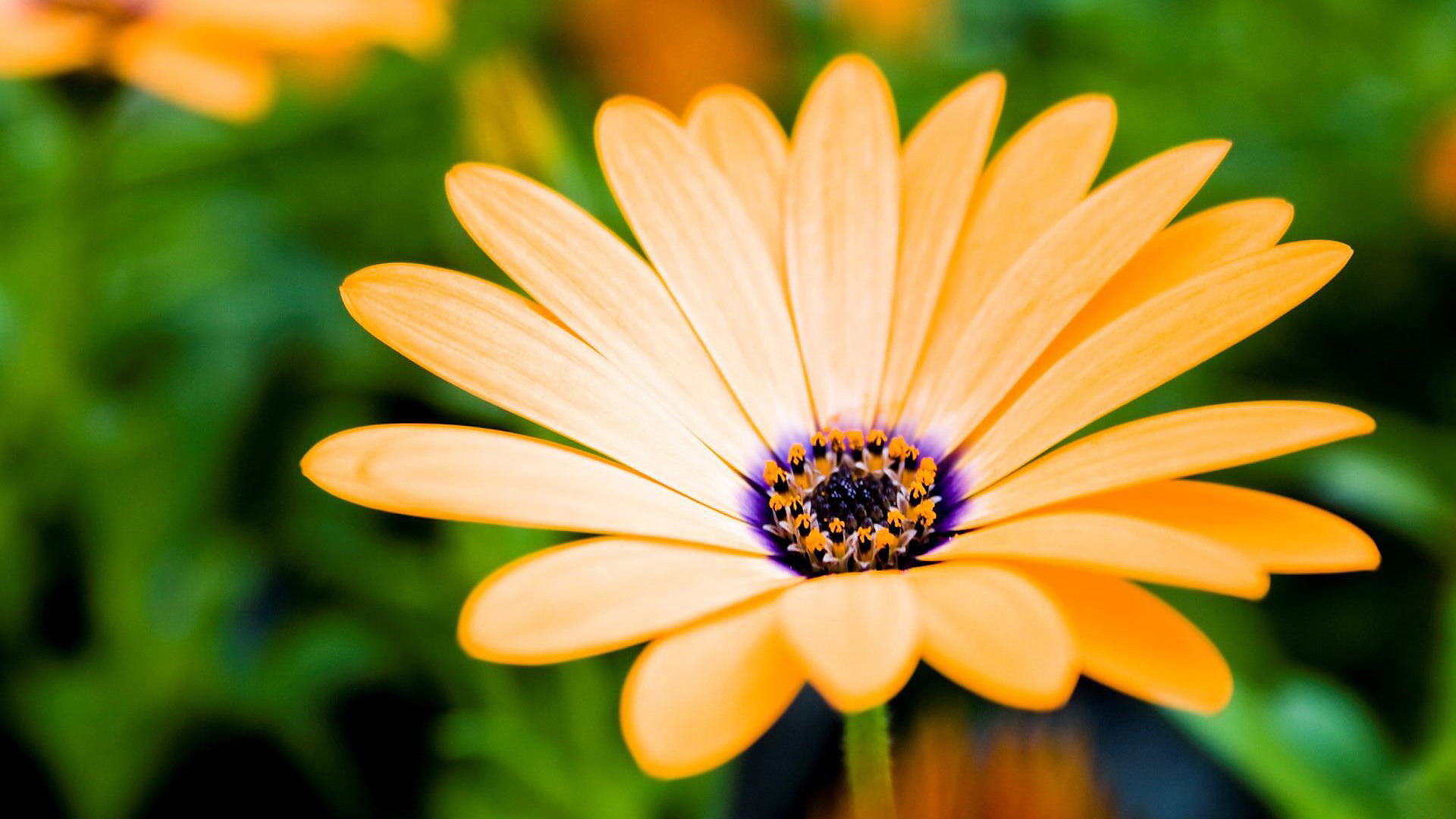 "Earth's crammed with heaven, 
and every common bush 
afire with God.But only he who sees 
takes off his shoes."



   Elizabeth Barrett Browning
A World of
Engaged
Contemplatives
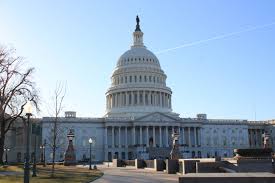 In 1993 a national demonstration project conducted in Washington, D.C., by a 
coherence-creating group of meditators 
reduced serious crime by 23% over four weeks
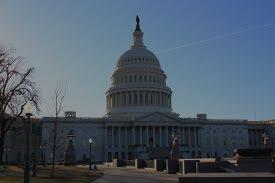 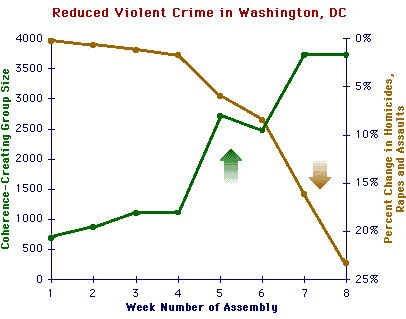 Widening
our Circle of
Compassion
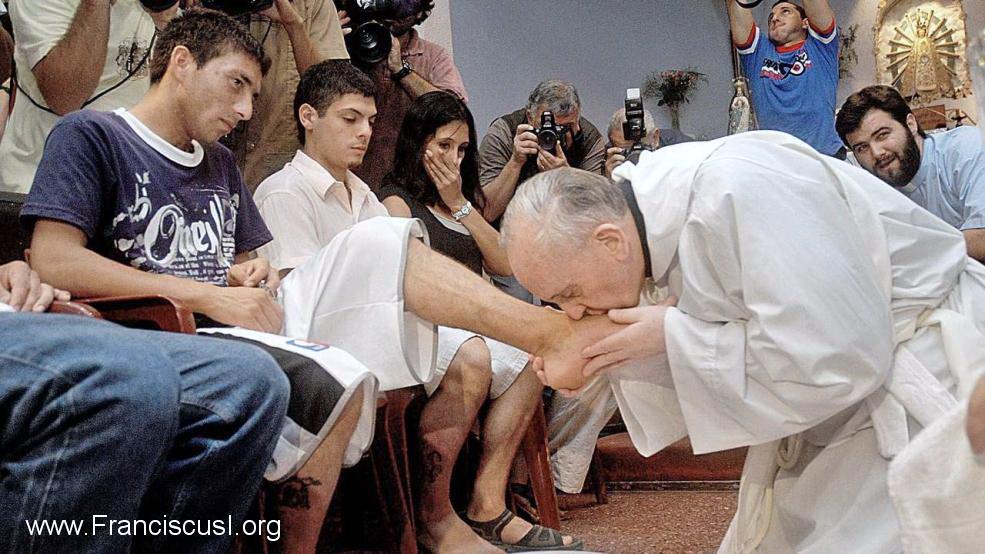 Pope Francis washes the feet of wo women and two Muslims at Juvenile detention centre Rome Easter 2013
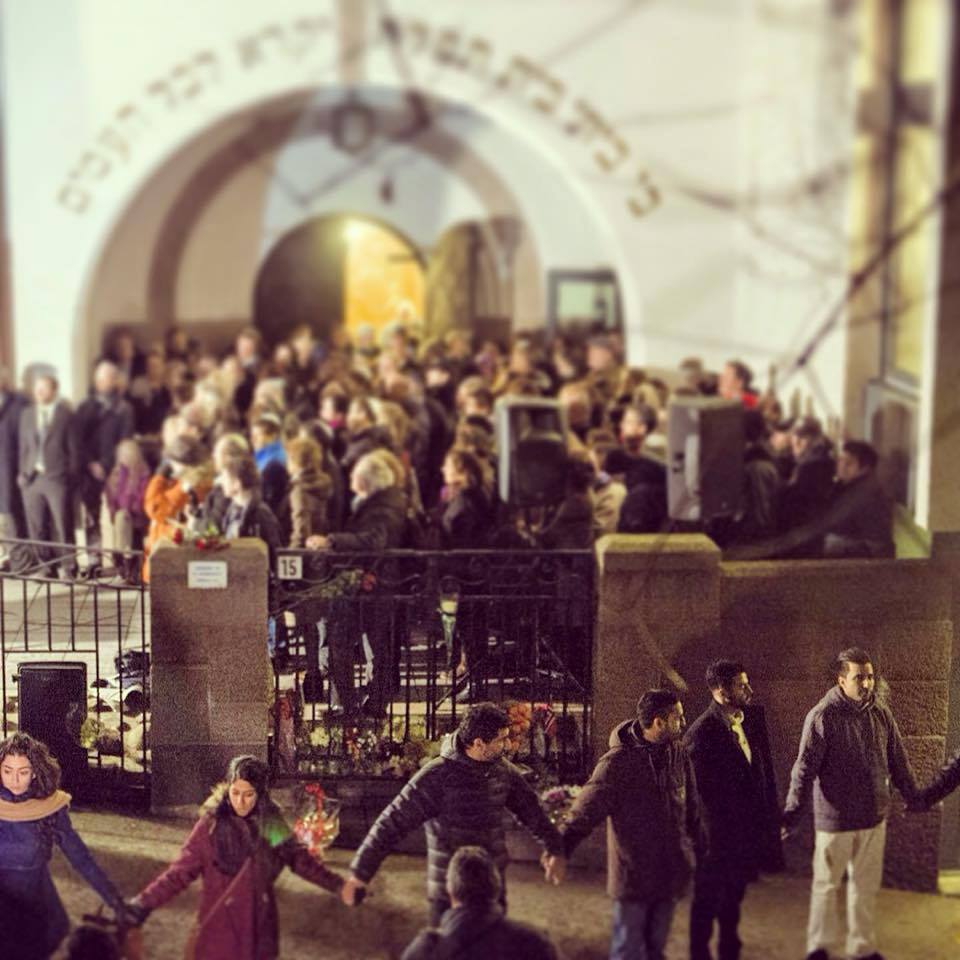 Muslim ‘Peace Circle’ Surrounds Norwegian 
Synagogue, Copenhagen Feb, 2015
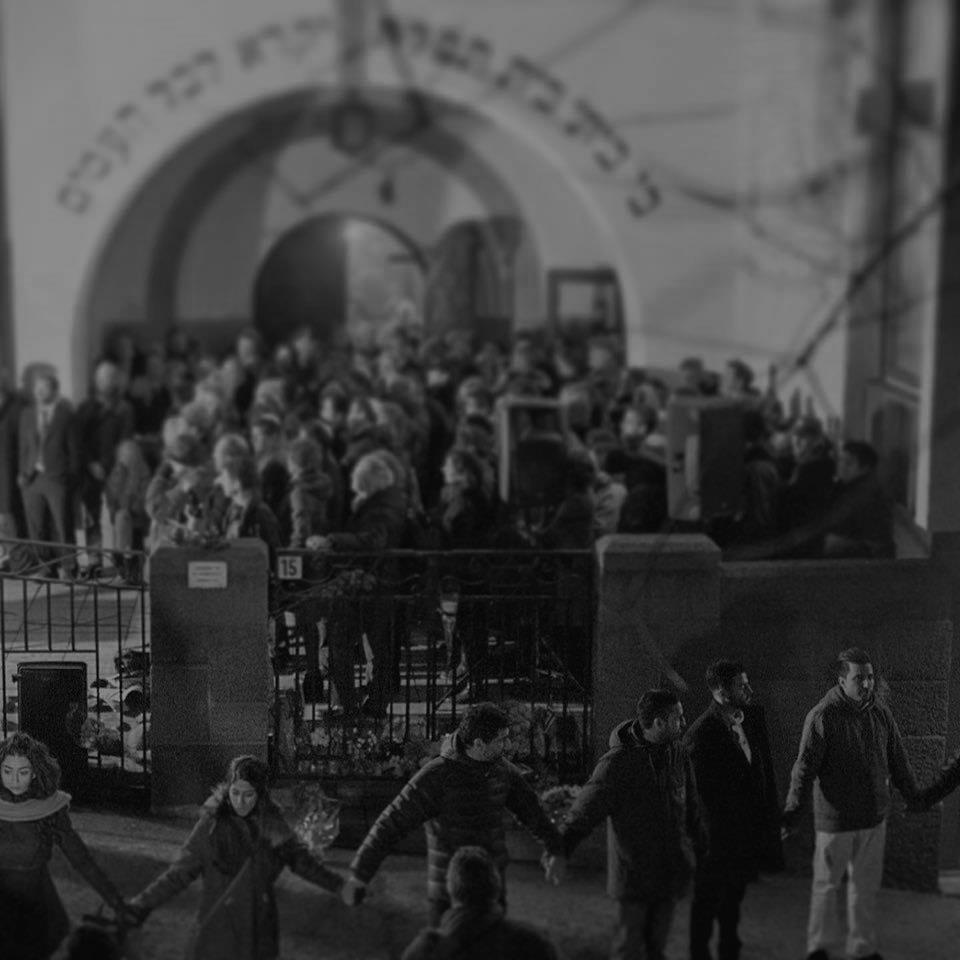 Thirty-seven-year-old Zeeshan Abdullah, one of the organizers, told the crowd. “This shows that there are many more peacemakers than war-makers. There is still hope 
for humanity, for peace and love across 
religious differences and background.”
The chief rabbi of Norway looked 
visibly moved by the gesture.
Ecological 
Conversion
(Blessed John Paul II, Jan 2001)
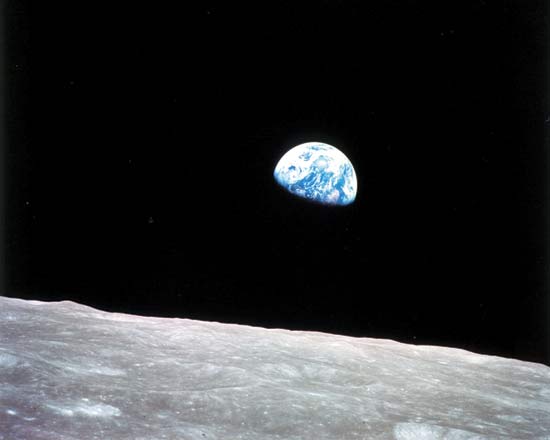 ‘Earthrise’ – first photograph of Earth from the moon 
taken by astronaut William Anders (1968)
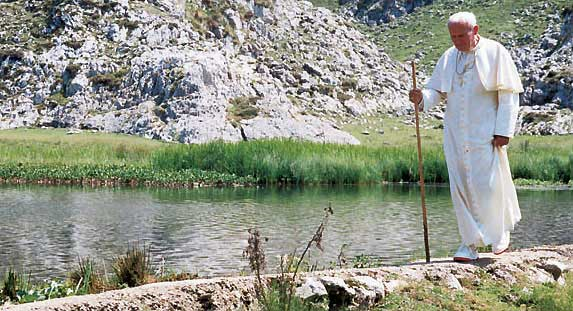 "We are losing our attitude of wonder, of contemplation, of listening to creation and thus we no longer manage to interpret within it what Benedict XVI calls 'the rhythm of the love-story between God and man.'"

+ Pope Francis
Where do you see
the Mystery
“burning”
in our world today?
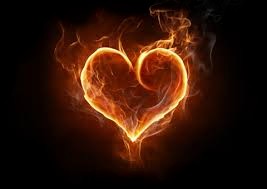 http://abundance.org.au